Celtic-Plus Event28-29 April 2016, Stockholm
Wherever, Indoor/OutdoorLocation Service
<Kyle Hwang, Director, AscenKorea>
<kyhwang@ascen.co.kr>
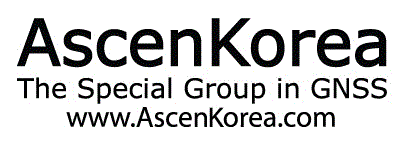 1
Teaser
Wherever, I can find you!!

Indoor, Outdoor, Inter building
Precision, Accurate Positioning data
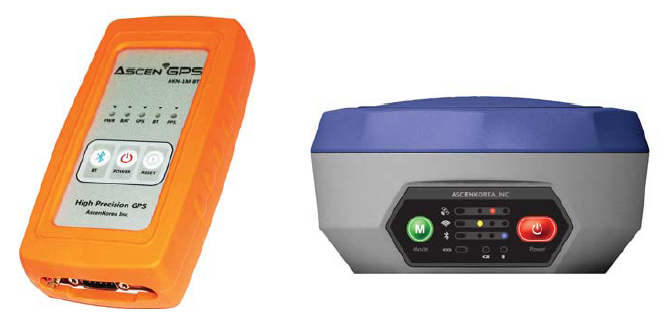 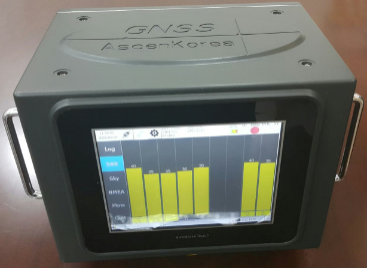 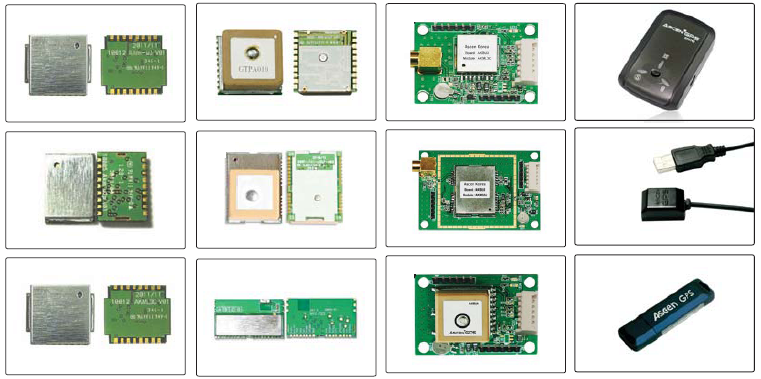 2
Name, affiliation & e-mail of presenter
GNSS Based Location
High Precision GNSS receiver.
Combo GNSS receiver.
GNSS data interface. WIFI, RF.
Outdoor
Indoor
Wherever
I can know!
Intersection
Sensor Based Location
GNSS / Sensor Based Location
Pedestrian Dead Reckoning
RF / IMU MEMS Module
Indoor Navigation Module
UWB based system integration.
GNSS, MEMS IMU supporting.
Urban, Factory, Location service.
R&D Center
Management
GNSS Module
Planning
GNSS Receiver
Purchasing
GNSS LBS
Accounting
Devices
Manager
Organisation Profile
Organization Chart
CEO
Technique Counsel
Quality Control
Technique sales
Sales
Sales Supporting
Marketing
Customer Satisfaction
Oversea Branch
4
Name, affiliation & e-mail of presenter
Proposal Introduction
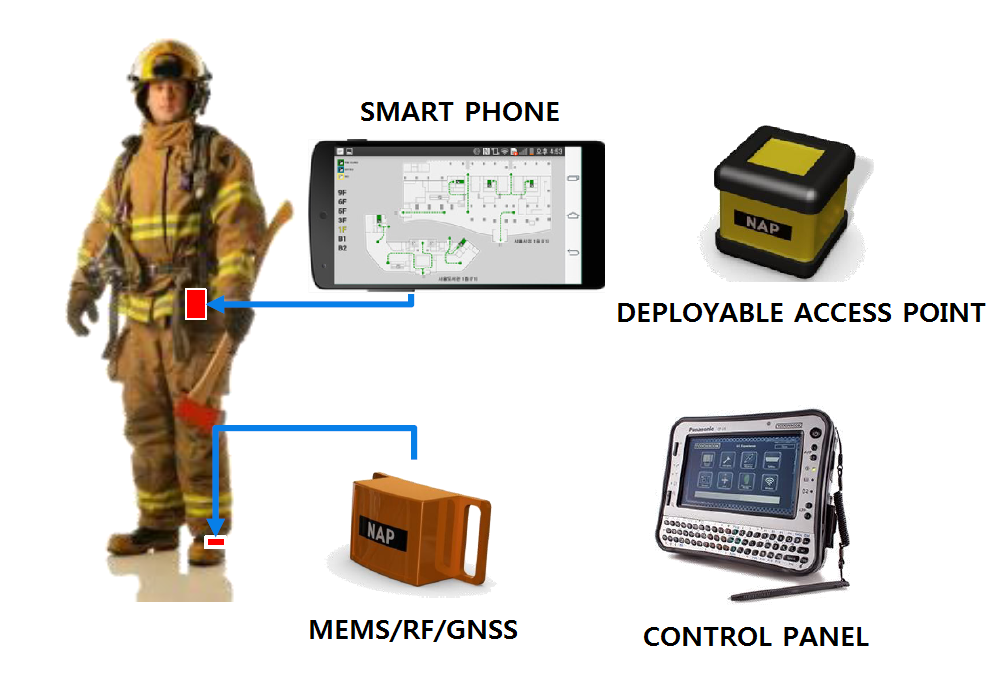 Indoor Navigation
Accuracy 2.0m (100m way)
Sensor Monitoring

*High Precision
20cm
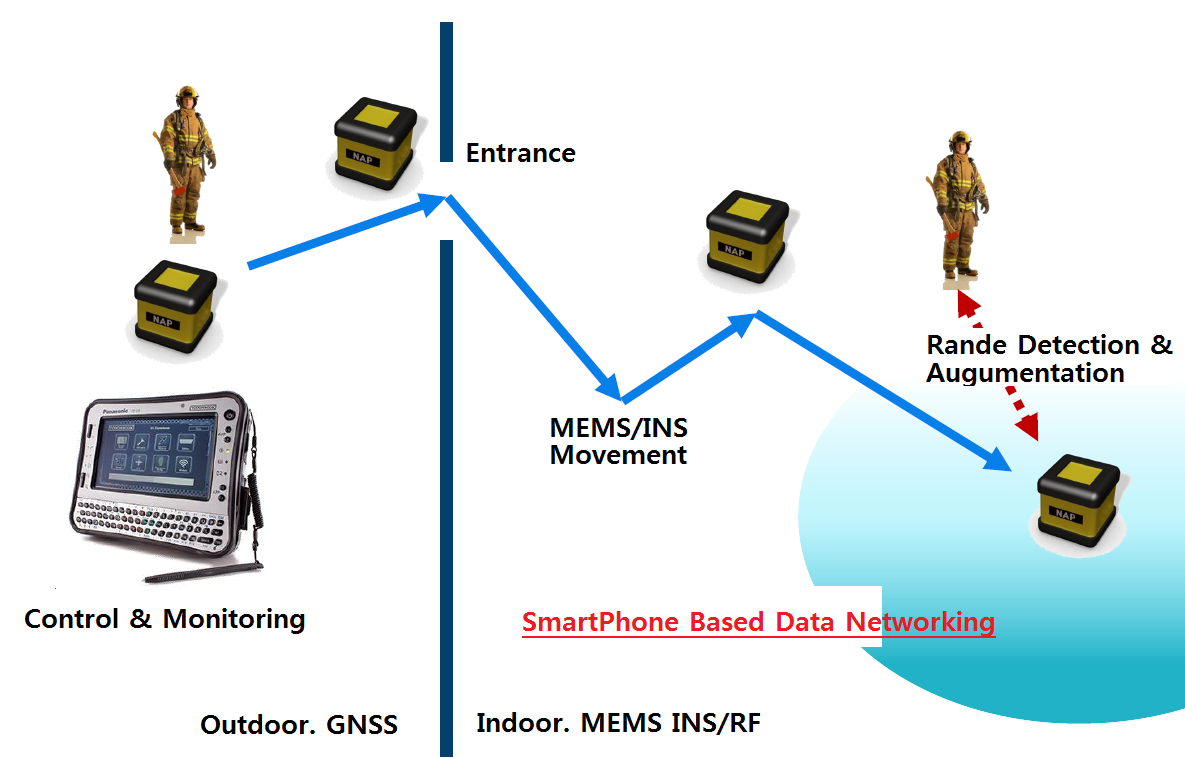 Outdoor Navigation
Accuracy 1.5m
GNSS Signal Receiving

*High Precision
2cm
5
Name, affiliation & e-mail of presenter
Partners
System for
Vehicle 
Human
Robot
Vessel
Submarine
Smart Factory

Technology of
RF, Digital, GNSS
Sensor, MEMS
Indoor algorithm
Outdoor algorithm
RF Jamming Detection
Handheld device
Samsung

RFID/UWB
LBS Module
System
Aviation Institute

RF Based
Indoor Navigation
Ministry

Indoor
Navigation
MBC
DMB GNSS
Receiver
Military

Submarine
GNSS Receiver
Hyunday

High Precision
GNSS Testing
Device
AscenKorea
6
Name, affiliation & e-mail of presenter
Contact Info
For more information and for interest to participate please contact:

		Kyle Hwang
		Kyhwang@ascen.co.kr
		82-10-2298-6628
		Post No 08588
		rm710, 53 Gasandigital2ro,Gasandong
		Gumcheongu, Seoul Korea
		www.AscenKorea.com
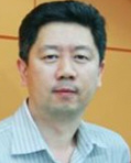 Your
Photo
7
Name, affiliation & e-mail of presenter